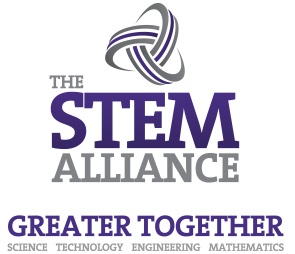 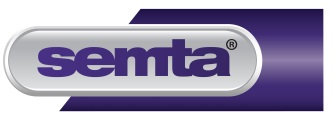 THE
Brain STEM
Quiz
Runshaw College
Simon Ambury
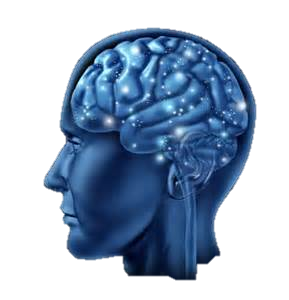 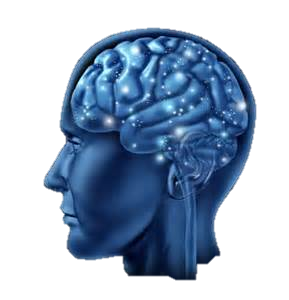 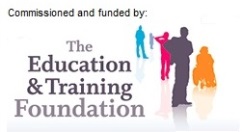 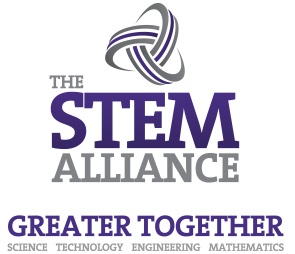 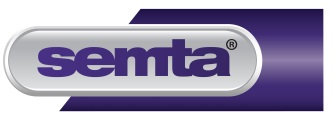 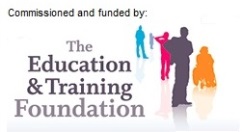 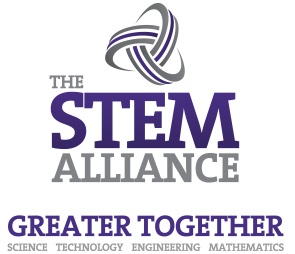 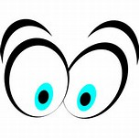 Say what you seeTechnology
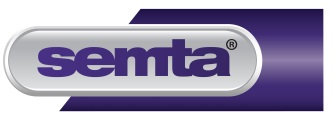 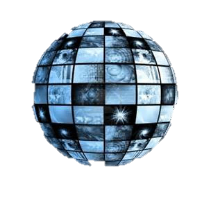 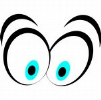 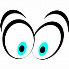 In terms of computing, what does CPU stand for?
Is the wave length of infrared light too long or short to be seen by humans?
TRUE or FALSE Gold is not a good conductor of electricity?
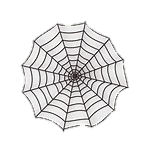 Pick a question, answer it correctly and your box will reveal a piece of the puzzle
In terms of computing what does ROM stand for?
.’MOV’ extension refers usually to what kind of file?
.’TXT’ extension refers usually to what kind of file?
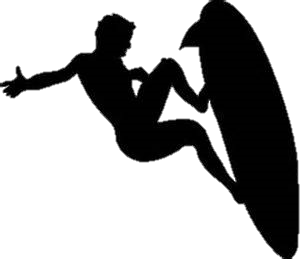 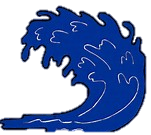 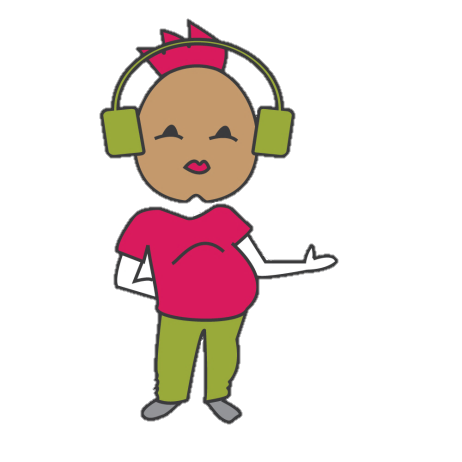 What frequency range is the high frequency band?
What new technology was introduced at Wembley Tennis Championship in 1986?
The desktop of a computer refers to?
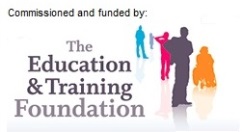 [Speaker Notes: ANSWERS:
SURF THE WEB

In terms of computing, what does CPU stand for? 				Central Processing Unit
Is the wave length of infrared light too long or short to be seen by humans? 		Long 
TRUE OR FALSE Gold is not a good conductor of electricity?	 		FALSE
In terms of computing what does ROM stand for? 				Read only memory
.’MOV’ extension refers usually to what kind of file?	 			Animation/Movie file 
.’TXT’ extension refers usually to what kind of file?		 		Text File
What frequency range is the high frequency band?			 	3 to 30 MHz
What new technology was introduced at Wembley Tennis Championship in 1986? 	Yellow Balls (made it more visible for TV)
The desktop of a computer refers to?					The visible screen]
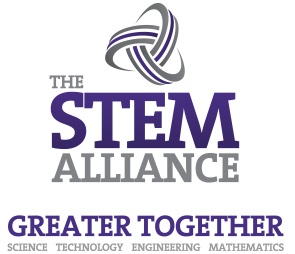 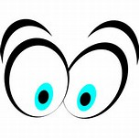 Say what you seeQuick Fire Round
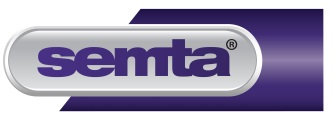 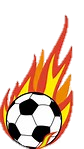 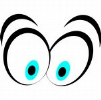 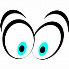 1,000mm

Maid
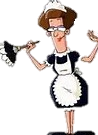 ICE3
POD
POD
H2OSE
O2NE
POD
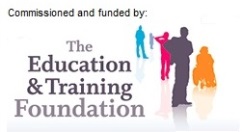 [Speaker Notes: ANSWERS:

Metre Maid

Right Angle

Ice Cube

2 in One

Water Hose

Tripod]
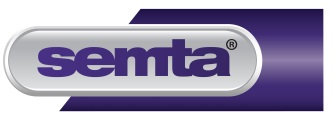 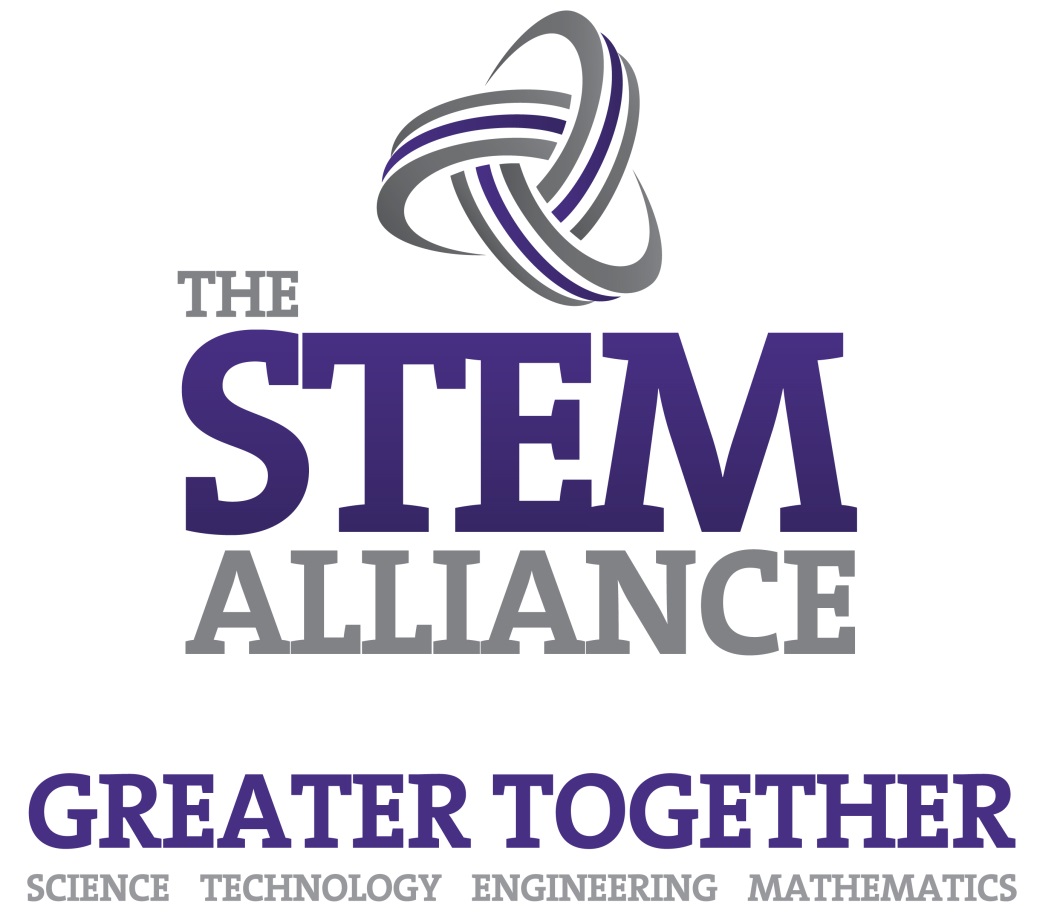 For further information please contact The STEM Alliance enquiries@STEMalliance.uk or visit www.STEMalliance.uk
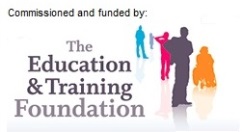